Penelitian Kesehatan
Sebagai acuan suatu penelitian guna memberikan arahan pada peneliti untuk memperjelas tujuan yang hendak dicapai.


Tujuan Penelitian
Tujuan 
Penelitian Kesehatan
Umum
Khusus
Manfaat teoritis yaitu pengembangan teori, melengkapi teori yang sudah ada, penemuan teori baru atau konsep baru.
Manfaat praktis yaitu berhubungan dengan hasil penelitian yang memiliki pengaruh terhadap penerapan di lapangan atau di masyarakat dan sebagai bahan pertimbangan dalam pembuatan kebijakan ataupun program kesehatan.
Manfaat Penelitian Secara Umum
Gambaran kondisi ataupun kualitas kesehatan individu, kelompok, maupun masyarakat.
Gambaran keahlian sumber daya, serta bermanfaat sebagai penunjang pembangunan pelayanan kesehatan yang telah dirancang
Dasar evaluasi program kesehatan yang sedang berjalan
Manfaat 
Penelitian Kesehatan
Pertimbangan untuk menentukan kebijakan kesehatan yang relevan
Acuan dalam melakukan edukasi terkait masalah kesehatan di masyarakat
HUBUNGAN
Ilmu Pengetahuan & Penelitian
Ilmu (science)
Penelitian (research)
Tidak akan berkembang tanpa penelitian
Tdak aka ada apabila tidak berada di dalam kerangka ilmu tersebut
Secara umum dapat dikatakan bahwa ilmu merupakan filosofi, sedang penelitian merupakan tindakan (action) yang berguna untuk membangun serta mengembangkan ilmu pengetahuan
Ilmu pengetahuan merupakan akumulasi pengetahuan yang diperoleh dengan metode ilmiah, dengan menggunakan teori-teori yang ada yang terus berkembang.
Fungsi Ilmu
Menemukan hukum-hukum yang umum mengenai kejadian atau benda-benda yang menjadi masalah manusia dan memprediksi tentang hal-hal yang belum diketahui.
Menghasilkan penemuan, mempelopori fakta, dan mengembangkan pengetahuan untuk memperbaiki benda/barang.
Misalnya: pengembangan dalam bidang promosi kesehatan dengan memperbaiki cara atau teknik penyuluhan kesehatan kepada masyarakat.
Misalnya: peneliti berusaha memahami dan menemukan penyebab Diabetes Melitus pada kelompok masyarakat pedesaan, dan dari hasil penelitiannya dapat diprediksi kejadian DM jika masyarakat tidak berusaha mengurangi konsumsi makanan/minuman dengan kadar glukosa yang tinggi.
Menurut Brink (2009), cara manusia memperoleh pengetahuan terdiri dari tujuh metode, yaitu:
Saturn
Trial and error
Tradition
Saturn is composed mostly of hydrogen and helium
Intuition
Authority
Borrowing
Venus
Logical reasoning
Venus is the second planet from the Sun. It’s terribly hot
Experience
Menurut Notoatmodjo (2014) membagi ke dalam 2 bagian besar cara untuk memperoleh pengetahuan yaitu :
Tradisional atau Nonilmiah
Cara Modern atau Cara Ilmiah
Saturn
Saturn is composed mostly of hydrogen and helium
Cara Coba Salah (Trial and Error)
Memperoleh pengetahuan disebut metode penelitian ilmiah
Cara Kekuasaan (Otoriter)
Kebenaran atau pengetahuan yang diperoleh dipertanggungjawabkan
Venus
Berdasarkan Pengalaman Pribadi
Venus is the second planet from the Sun. It’s terribly hot
Hasil penelitian harus dilaporkan apa adanya, tidak boleh memutarbalikkan fakta penelitian
Melalui jalan Pikiran
TERIMA KASIH
EVALUASI
Sebutkan wahyu yang pertama diturunkan Allah sebagai dasar mencari ilmu pengetahuan!
Uraikan hakikat ilmu pengetahuan!
Jelaskan definisi penelitian dan penelitian kesehatan!
Jelaskan perbedaan antara ilmu dan pengetahuan!
Uraikan hubungan ilmu pengetahuan dengan penelitian!
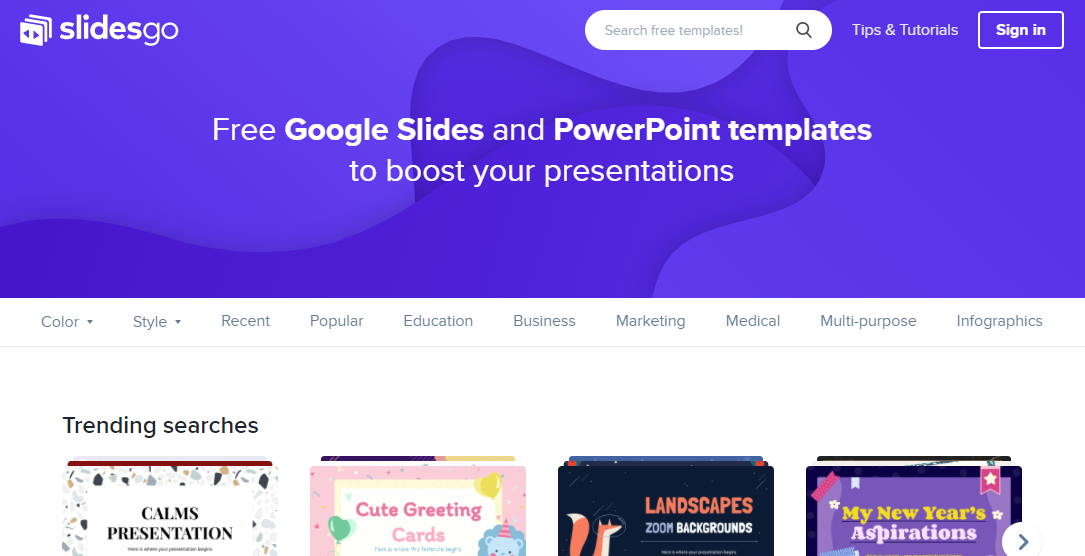